Классный час в гр. Р-21
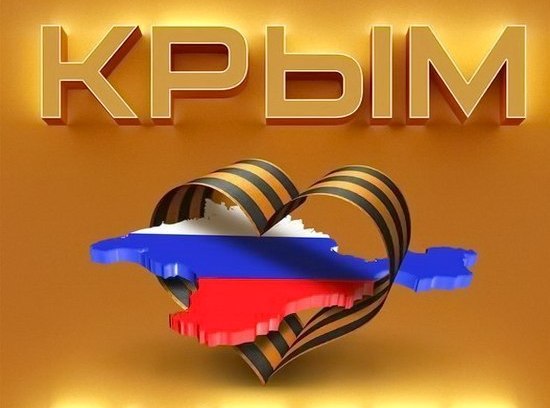 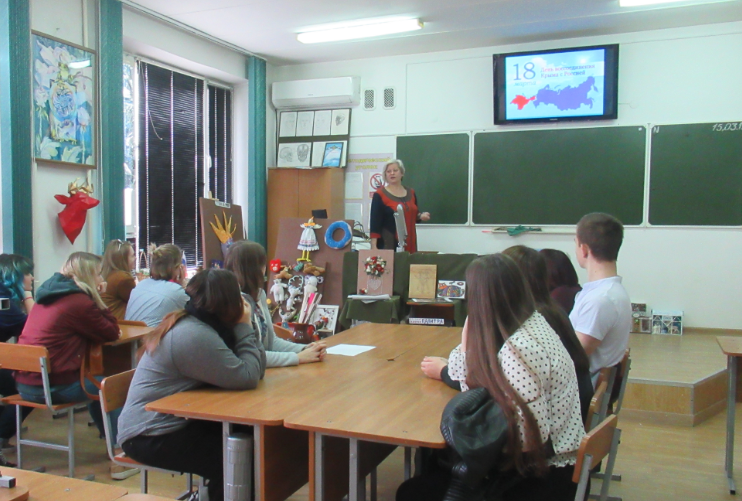 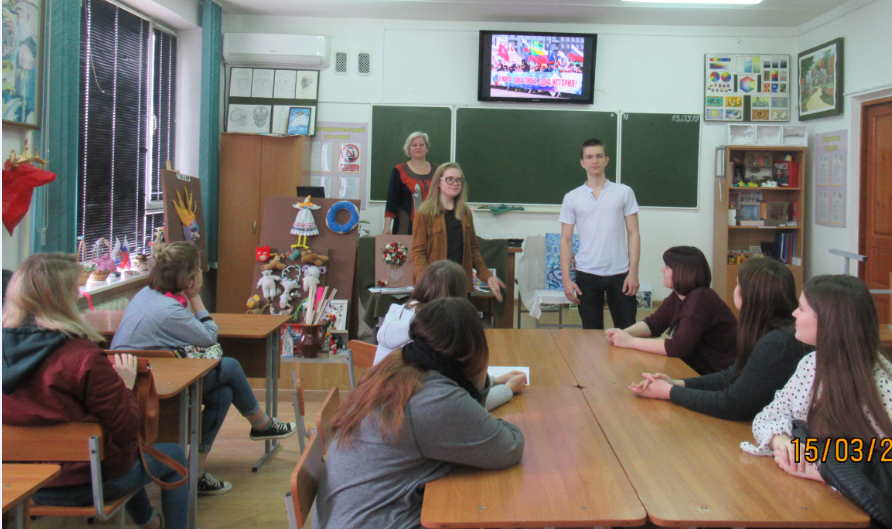 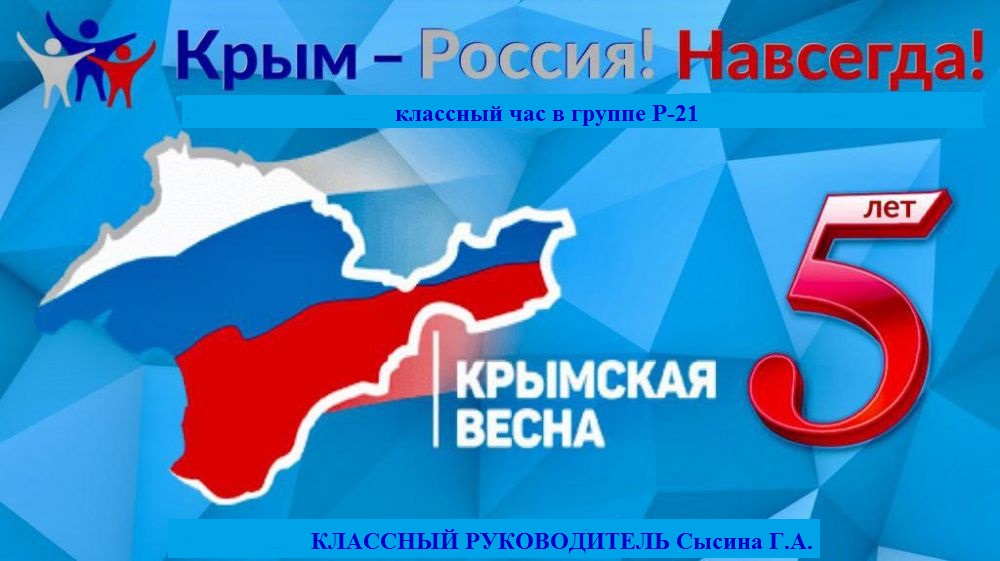 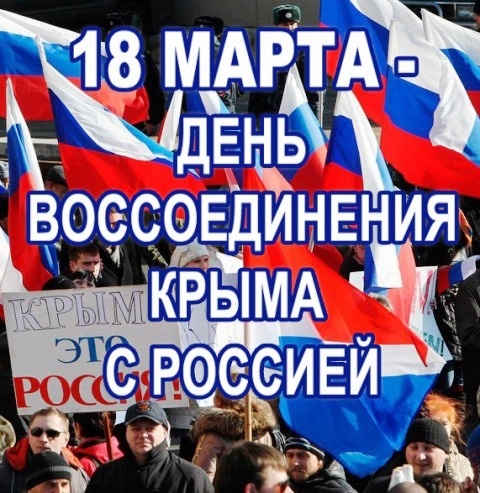 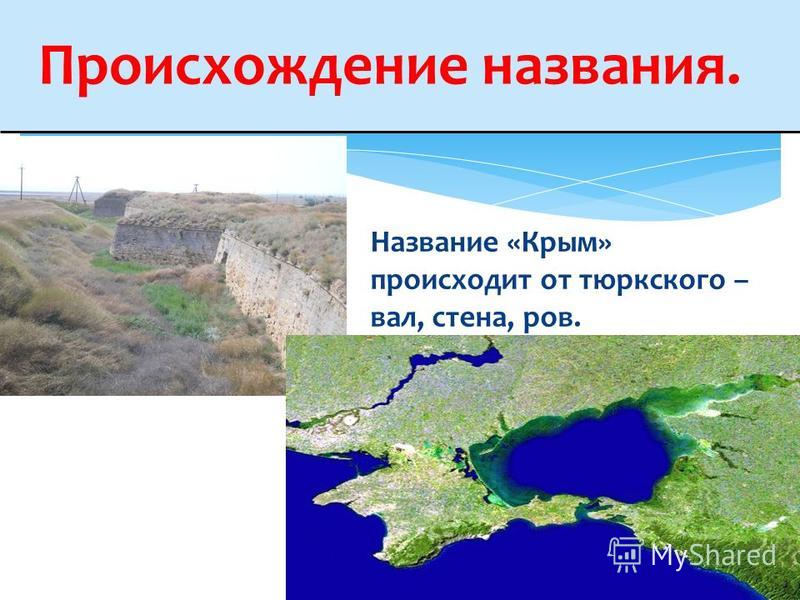 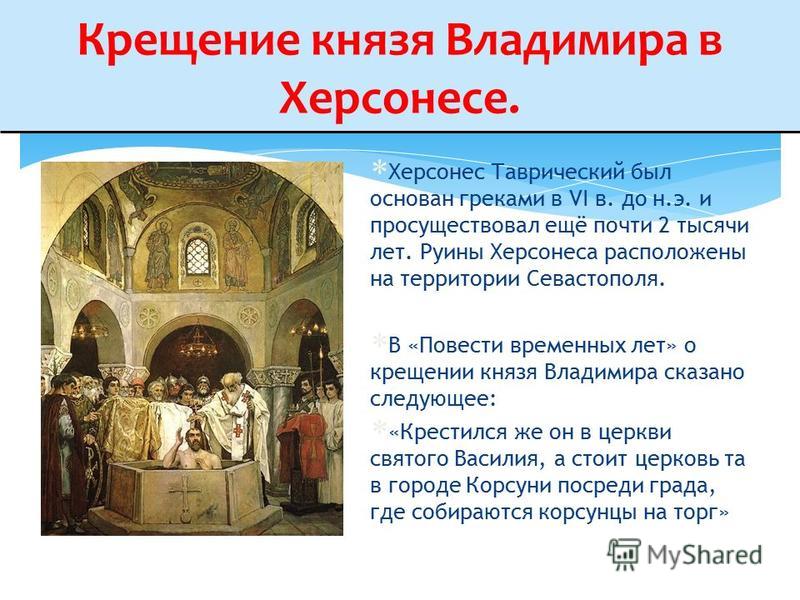 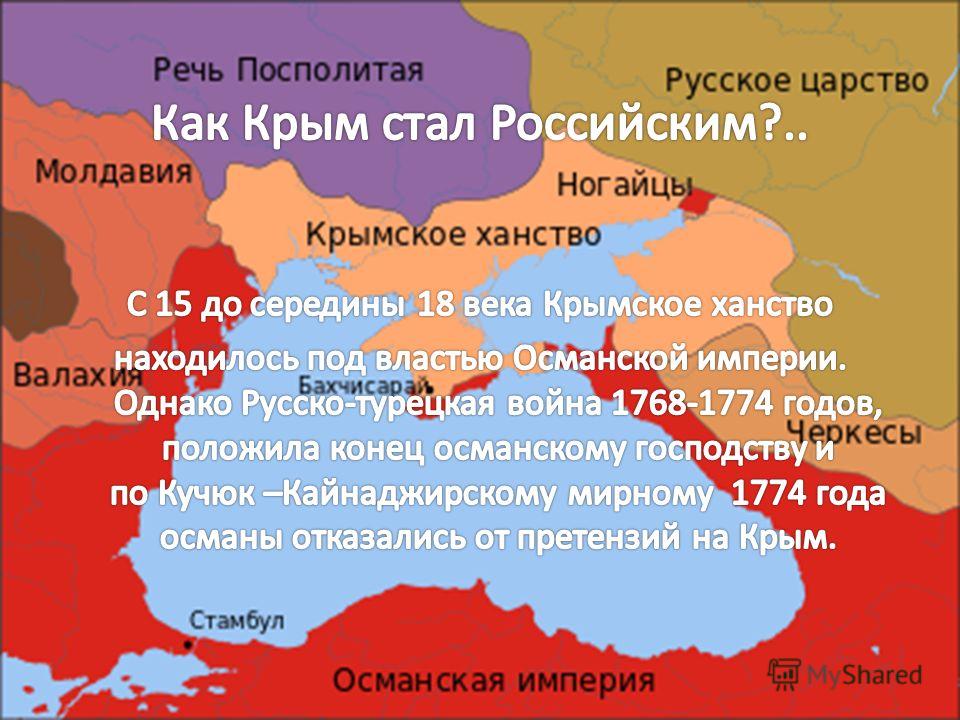 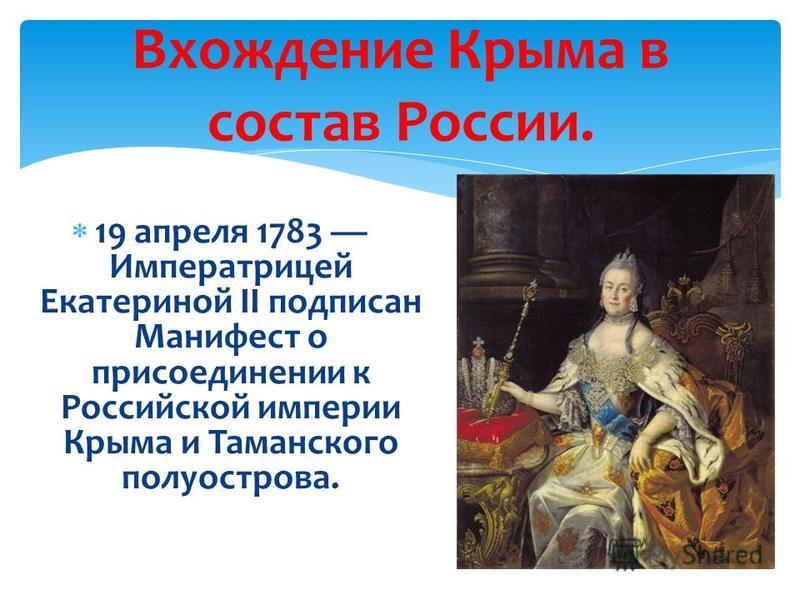 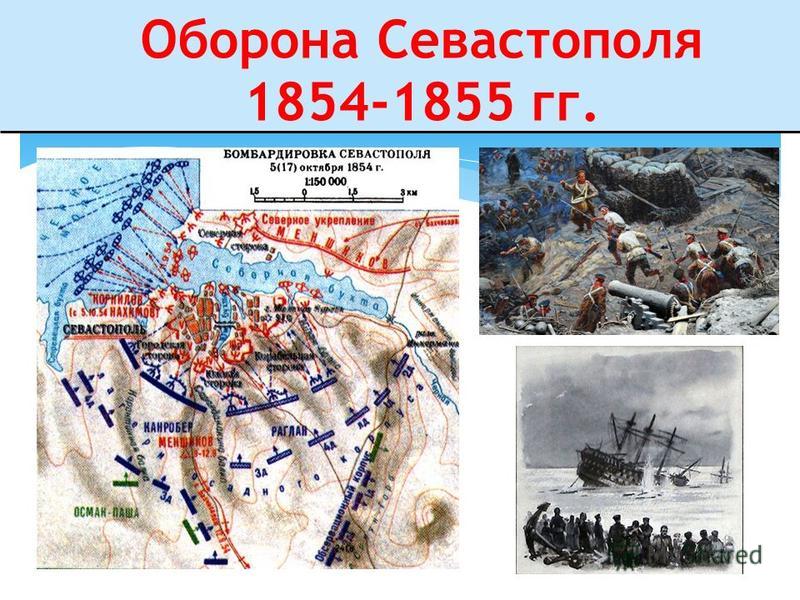 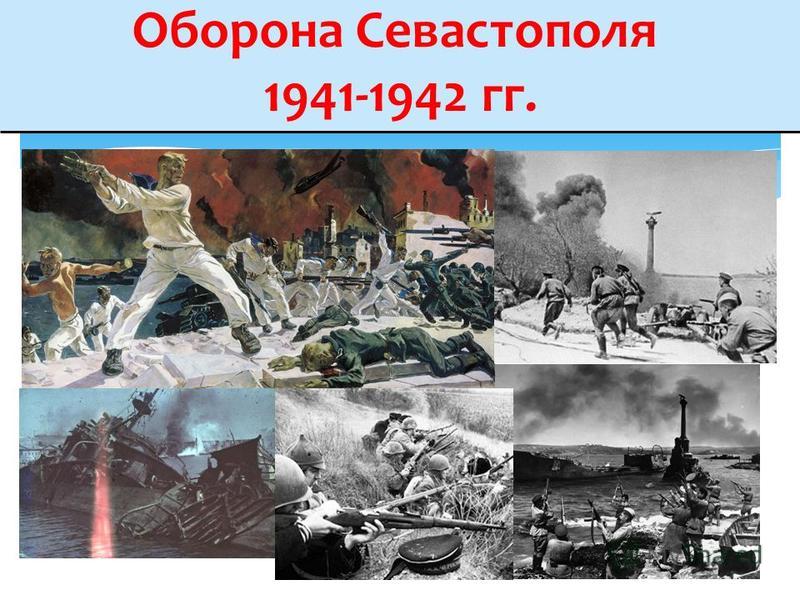 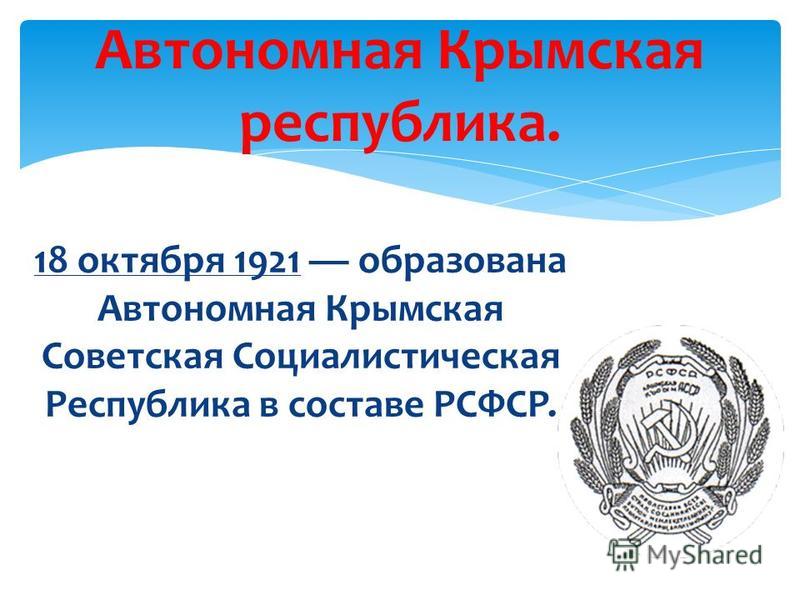 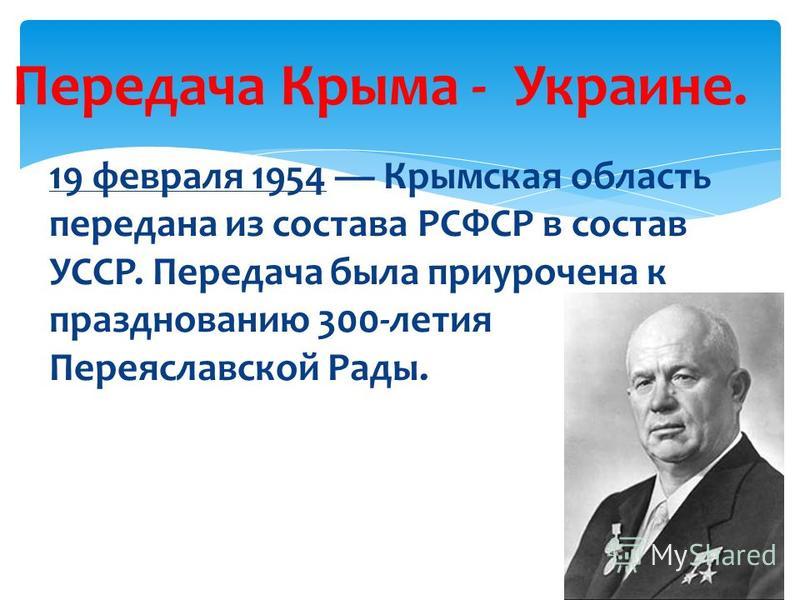 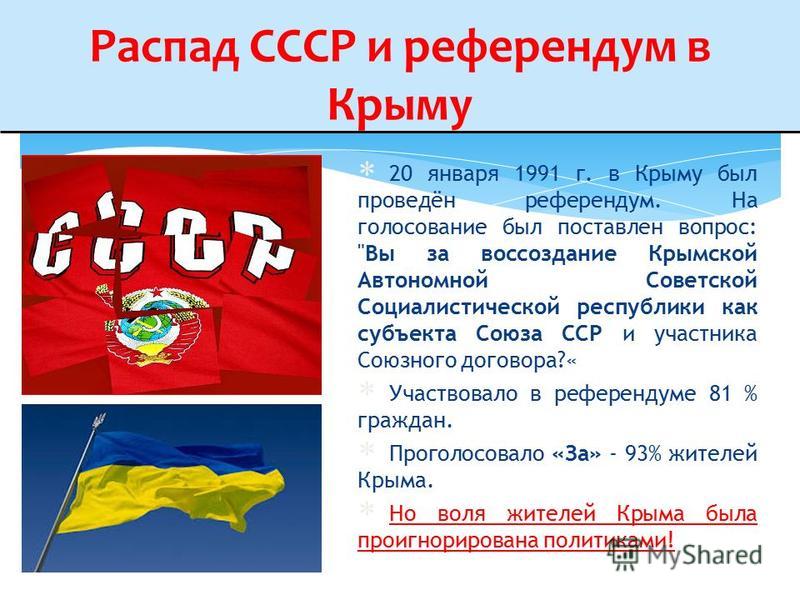 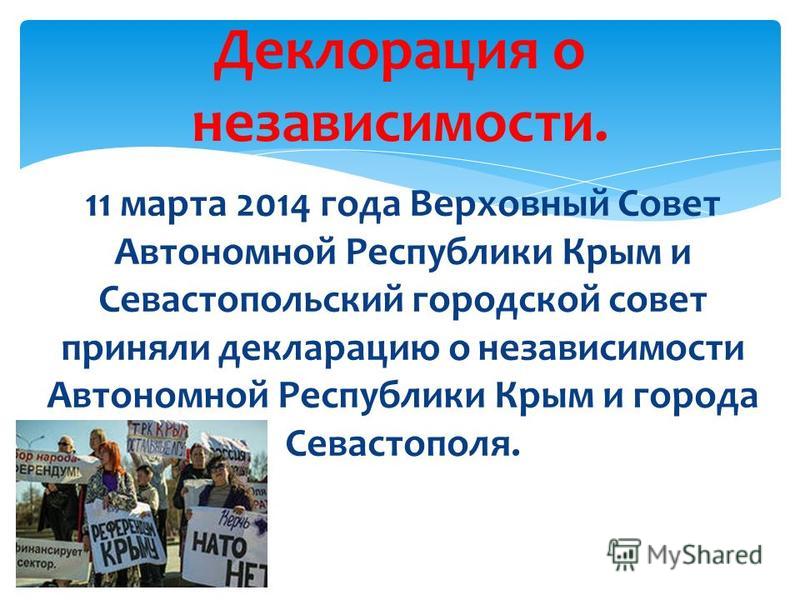 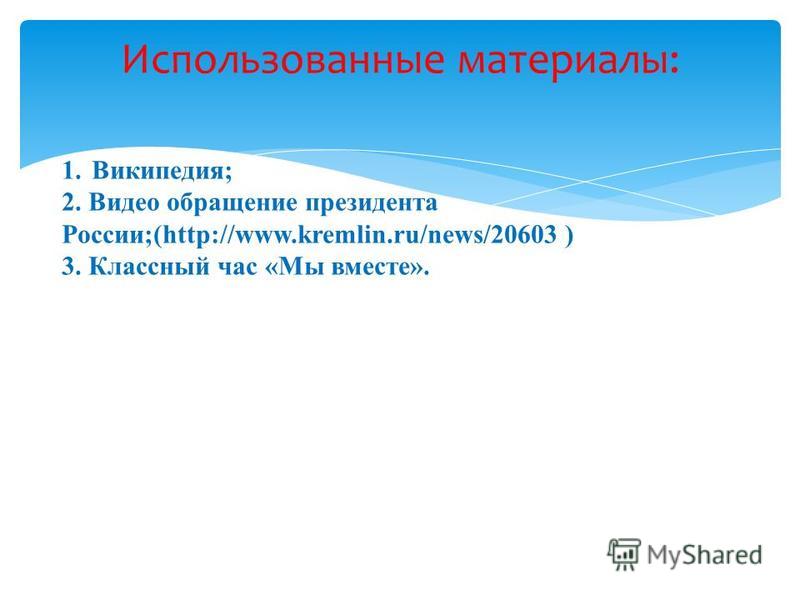 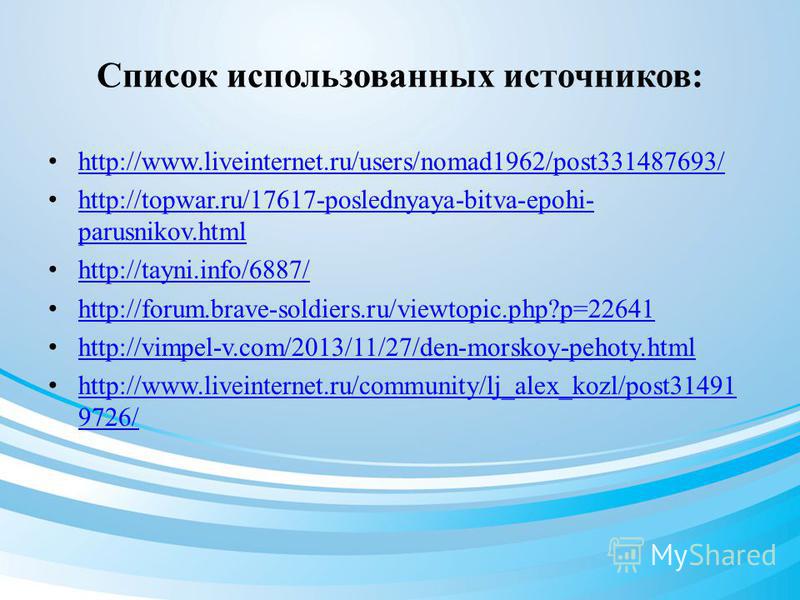